LAPORAN OBSERVASI SERVER SIPAS ON-SITE
RS RK CHARITAS
Palembang, 18-21 Februari 2020
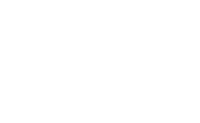 Alamat akses server SIPAS tidak tersentralisasi
10.1.9.17
211.200.8.77
192.168.8.1
PC Fransiskus
PC Pemeliharaan
PC Farmasi
PC Sekretariat
Hasil PING server SIPAS dibawah standar dan tidak stabil
Dari 3 alamat akses, hasil PING rata-rata diatas 2 digit milidetik dan terjadi lonjakan nilai yang signifikan dari 3 digit ke 1 digit dan sebaliknya.

Contoh: dari 58 milidetik ke 1 milidetik lalu naik menjadi 105 milidetik.
Standar hasil PING server lokal adalah 1 digit milidetik 
dan stabil (tidak ada lonjakan yang signifikan)
Hasil PING DNS Google (internet) lebih baik dari server SIPAS
Hasil PING lebih stabil dan nilai yang ditampilkan lebih kecil dari PING server lokal SIPAS (berada di 2 digit milidetik)
Standar hasil PING antara lokal dengan internet yaitu server lokal lebih baik (nilai digit lebih kecil) daripada DNS Google (internet)
Posibilitas crash gateway & switch looping
Crash gateway : kondisi gateway mendapatkan dua gateway
Switch looping : kondisi kedua ujung kabel terkoneksi pada switch yang sama.
Kemungkinan disebabkan oleh kejanggalan pada topologi jaringan, yaitu client yang menggunakan SIPAS tidak terhubung langsung dengan router melainkan terhubung dengan IP alias yang ditambahkan pada server SIPAS.
Posibilitas crash antar DHCP server
Beberapa komputer yang mendapatkan IP DHCP bukan didapatkan dari router melainkan dari server SIPAS. Ini dapat berakibat terjadinya crash antar DHCP Server.
REKOMENDASI TINDAKAN
Upgrade Router
Pengembangan Aplikasi
Penyesuaian Topologi Jaringan
Direkomendasikan menggunakan Mikrotik dengan seri Mikrobits yang mempunyai performa lebih bagus dari seri lainnya.
Direkomendasikan untuk melakukan sentralisasi langsung menggunakan router
Pemasangan data cache
Kompresi data transfer dan dokumen surat
Pemasangan HTTPS untuk mobile
TINDAKAN YANG JUGA PERLU DIPERTIMBANGKAN
Sentralisasi server (data center), untuk memudahkan manajemen dan pembagian resource
Penerapan tool monitoring yang seragam, untuk mempermudah pemantauan performa tiap-tiap server
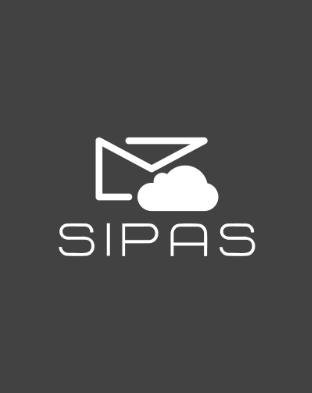 MALANG, FEBRUARI 2020
TIM IT SIPAS